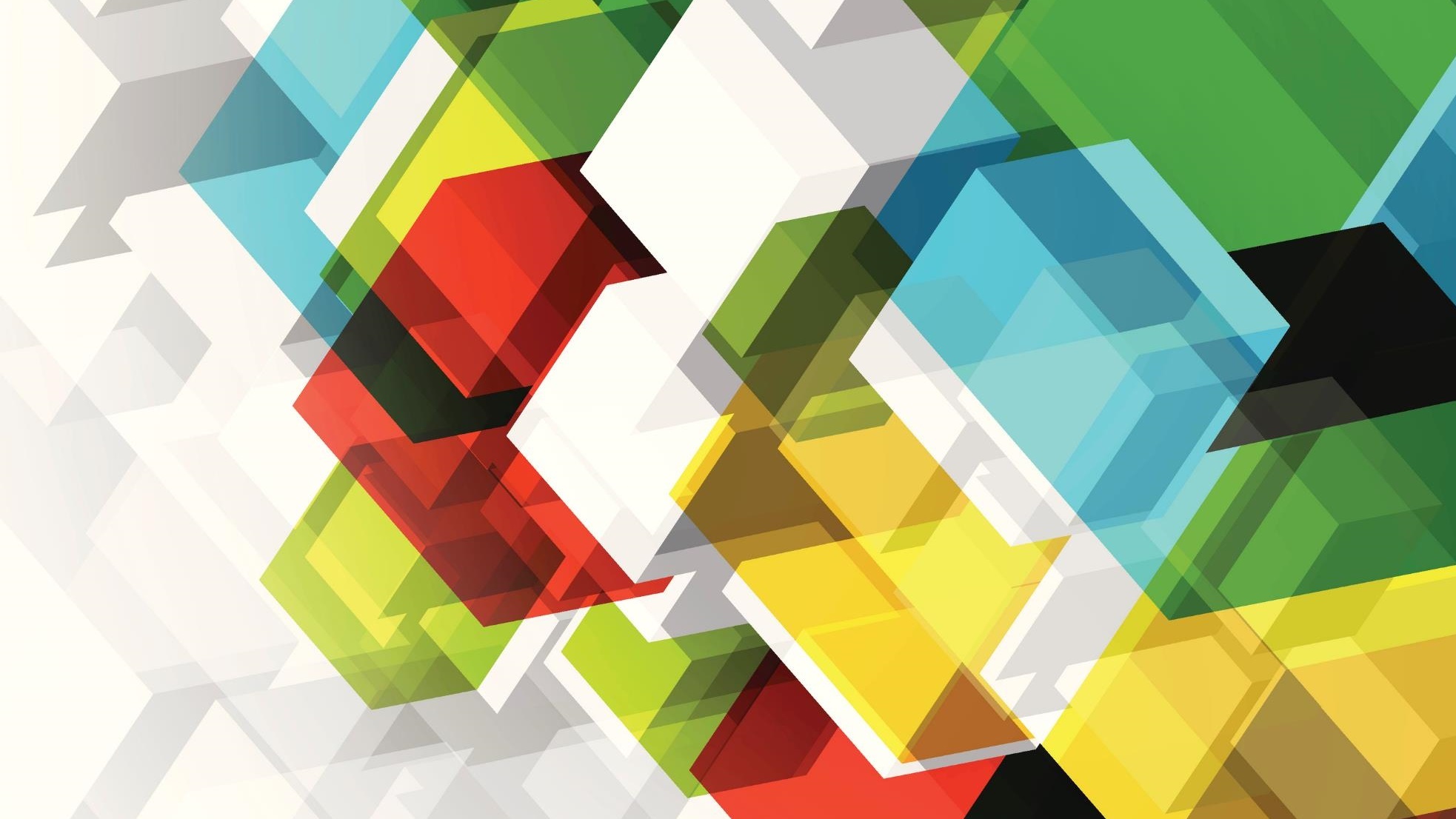 Senior Interclub Survey 2020-2021
27 Respondants
Summary
Very good to excellent organisation, communication and feedback
More than 80% likely+ to play next season
Ideas to improve: ensure enough teams per club and per comp for good competition
Some want 4 per team, some want 2 per team - related to number of teams and being able to play with different people
Long season with break in middle - how to manage this
Big comps: maybe winner for most points then top 5 teams play off for winner of comp.
Maybe a format like in winter where you get to rotate and play with all members of your own team
Start time later so can get there without affecting work hours
What do you like enjoy the most?
 
Playing tennis, playing with different people, social, fitness, regular tennis
friendly, fun, mix of people, competitive
Social aspect and socialising after
How likely is it that you would recommend NBS Senior Interclub to a friend or colleague?
NPS = 52
How would you rate the organisation of senior interclub 2020-2021?
29.63% Excellent
40.74% Very good
29.63% good
How would you rate the communication around senior interclub 2020-2021?
Excellent 29.63%
Very good 40.74%
Good 29.63%
In your opinion, what can we improve on for the format of senior interclub next season?
Summer season Senior SOCIAL Interclub. Format will be improved by having (minimum of) 2 teams from at least 4 different clubs. Perhaps Nelson Vets could be the main (coordinating) club.
I play Monday Ladies AM interclub in Nelson. There are 2 of us who organise and run this particular grade. We endeavour to ensure everyone is communicated with so we all know what is happening.
get rid of the 2 person social wed comp and go back to the 4 players - its so much more social and fun to play with different gals in a set. Thanks
Women A Grade - could look to have format where players are ranked when playing singles and points are gained
 Start games later
Have more time for rained out games or when other teams are unavailable.
nothing. it all was smooth and easy. womens B grade Monday
Cameron Cup needs some more focus Rejig of A Grade   
 More Tahuna games
Womens Mixed A Grade needs a little tweak
Mixed A doubles- perhaps consider a winning team with most points and then run the top five team to find a winner of that round (bit like Cameron cup)
The season is quite long. And it is a shame we have a big break in the middle for the summer holidays. Not sure what can be done to get around this.
The current format seems to work well. Maybe sharing of players with other clubs if people cannot form team in their club Women’s A grade in particular. Men’s A in 2 man team perhaps. make for more teams
Cont.
We were in the Mixed B Competitive grade. I know there were members in our club who chose not to play this summer because they find the format in this grade 'too much tennis'. Several who did play (including myself) have also commented that they don't enjoy the format as much as that held in winter where you get to rotate and play with all members of your own team. I believe the non-competitive grade might have that format, but unfortunately the level of play is typically not quite high enough to attract our members to play in that grade--a bit of a Catch-22, I know, that we're faced with each summer, unfortunately. Thank you for all you do for club tennis. The feedback above completely aside, it's always a weekly highlight. :-)
Was feedback and information to your players timely during the season?
100% yes
How likely are you to play in the senior interclub in 2021 -2022?
Very likely 69.57%
Likely 21.74%
Neither likely nor unlikely 4.35%
Unlikeley 0%
Very unlikely 4.35%
What ideas do you have for improving the senior interclub competition
Women A grade - back to 4 person teams
Ladies B grade - the young girls playing in this league might we better playing in higher grades
Start games later it’s so hard to get to hope or Richmond by 530 without having to leave work early
Mens Comp Wed - Having teams with 4 players with 2000+points makes the outcomes a bit predictable   
 Top women players should have a choice of playing in mens A or mens B.
Potentially 2 person teams for senior men’s a grade to increase the number of teams or just more teams
 Maybe have some playoff between grades.
What do you like enjoy the most about the senior interclub competitions and leagues?
I play B grade, mixed doubles, and it’s a fun and friendly competition- not too serious.
Friendly teams and quality tennis.
 A fun, even, challenging run out.
The opportunity to play competitively where the results do count (grading points). The social interaction with other clubs.
Friendly competition
playing different people.
Playing and meeting other tennis players
Social, friendly yet still competitive nature. (Mixed Competitive, Women’s competitive doubles)
The people I play with.
Great camaraderie
playing tennis
social aspect and fitness
social aspect of catching up with other players after games hence why more members in team more social
 The fun, the other players and the format has lots of variety
 Playing against teams of similar ability. Great competition
The competitive competition and the socialising after the games.
Enjoying tennis
The mix of getting challenged, keeping fit and being social
The mixing of people and relaxed approach to outcome
 Fun playing with team mates. We missed having 4 person teams this year for A grade ladies which make for a better team comp I think.
 Playing good tennis